DOZA
Doctoraatsbursalen
Toelichting bij reglement goedgekeurd in Raad van Bestuur d.d. 8 januari 2021
Kerngedachte
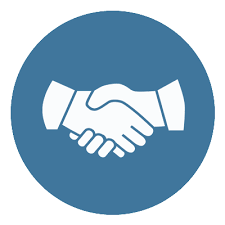 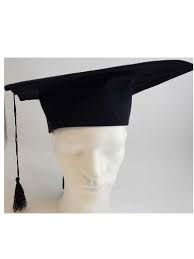 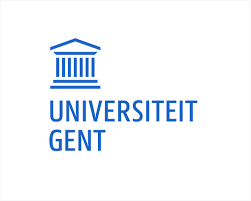 Focus :
Omstandigheden waarin onderzoeker werkt
Focus :
zijn/haar individueel onderzoek
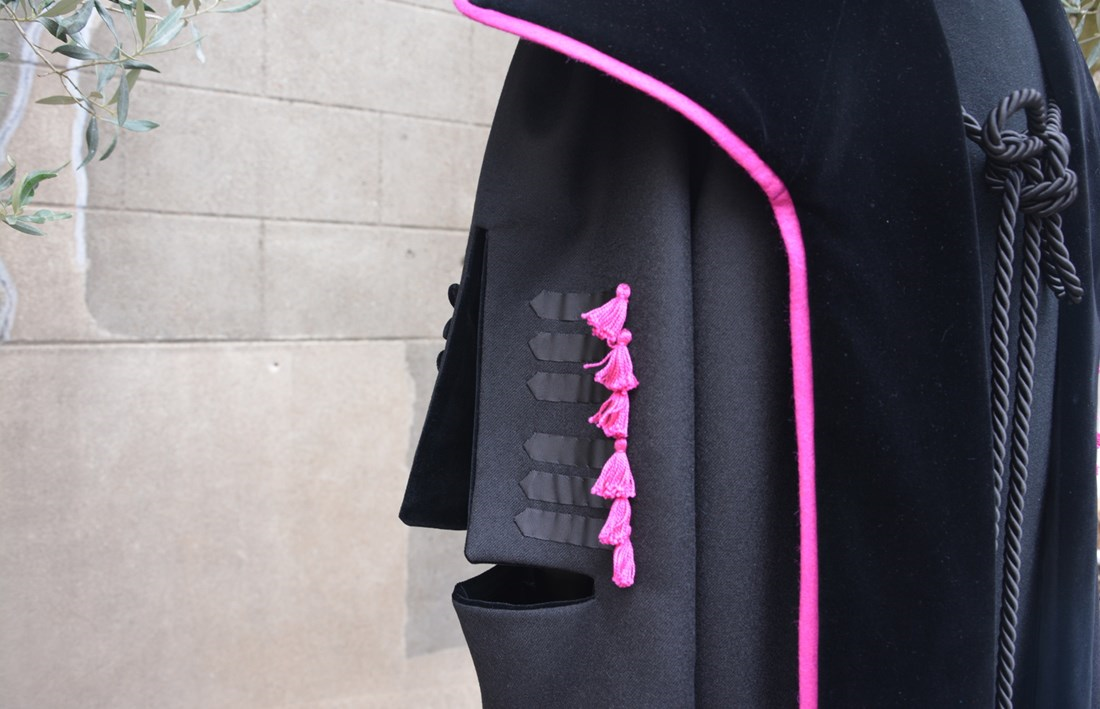 Focus :
zijn/haar onderzoeksdomein
3
[Speaker Notes: Idee : simultane belangenbehartiging

Vandaar een partnership tussen de bursaal, promotor en UGent waarbij

	Bursaal : zijn/haar drijfveer is het onderzoek

	Promotor : ontwikkeling  binnen het brede vakgebied

	UGent : zorgt er voor dat dit in optimale omstandigheden kan gebeuren

Beiden worden beter van elkaars focus]
Waarom een nieuw reglement ?
Vertrouwen, ondersteuning en waardering vormen basis voor nieuw reglement doctoraatsbursalen
Transparantie t.a.v. jonge onderzoekers inzake hun onderzoekstermijn als bursaal
Afstappen van opeenvolgende kortlopende beursovereenkomsten
Zekerheid bieden dat als voortgang OK is, dan kan bursaal het doctoraatstraject succesvol afronden
Concept : 1 + 3
https://www.ugent.be/intranet/nl/op-het-werk/aanwervingen/opstart/bursalen/nieuwreglementdb.htm#
https://www.ugent.be/en/work/phd/regulations.htm
4
Beurs ≠ arbeidsovereenkomst
5
Toepassingsgebied
FWO-bursalen
VLIR-UOS
Buitenlandse bursalen
UGent-bursalen
(= Dehoussebursalen)
OUT OF SCOPE
IN SCOPE
6
Duur beursovereenkomst
+
GO / NO GO
Uitzonderingen op 1 + 3 jaar: zie verder

FAQ: 
https://www.ugent.be/intranet/nl/op-het-werk/aanwervingen/opstart/bursalen/faqdb.pdf 
https://www.ugent.be/en/work/phd/faq
7
GO / NO GO
4
1
J
2de beursovereenkomst : voor 3 jaar
Facultaire doctoraatscommissie
(termijn 60 dagen)
L
Bursaal : zelfreflectiedocument
Promotor : verslag over zowel voortgang als functioneren
Procedure :
Hoorzitting (Facultaire doctoraatscommissie, promotor, PhD-student, …)
Facultair bestuur beslist (binnen 10 dagen) + notificatie beslissing door rector (binnen 30 dagen)
Optie : beroep conform art. 100 OER
(Beurs wordt nog 3 mnd uitbetaald)
8
Duur beursovereenkomst
+
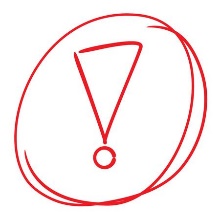 GO / NO GO
Uitzonderingen :
Eenmalige opstartbeurs of eenmalige overbruggingsbeurs (in geval van concreet aangevraagd persoonsgebonden mandaat of onderzoeksproject of vervolgfinanciering)
(voorstel is Max 11 maanden anders stapt men in het regime 1+3 jaar)
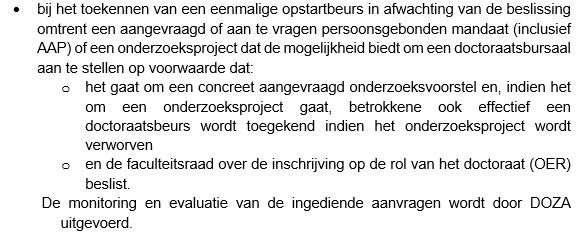 Opgelet mbt het aangevraagd of aan te vragen persoonsgebonden mandaat of onderzoeksproject: alle aanvragen dienen voor indiening voorgelegd te worden aan DOZA/DOWA (cfr beslissing BC van 30/09/2016). https://webappsx.ugent.be/bozi/article.jsf?articleCode=15398693
9
Duur beursovereenkomst
+
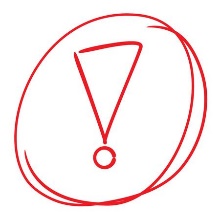 GO / NO GO
Uitzonderingen :
Afronding doctoraatstraject (max 2 jaar)
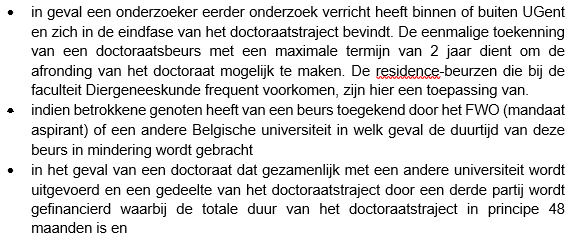 bv: als men na een doctoraatsbeurs onder het ‘oude’ reglement na 1/10/2021 nog een aansluitende afrondende beurs wil toekennen (max totale duur alle beurscontracten is 48 mnd)
ps bij par 2: ook de duurtijd van beurzen bij de federale wetenschappelijke instellingen wordt in mindering gebracht  (https://www.belspo.be/belspo/fsi/index_nl.stm )
10
Duur beursovereenkomst
+
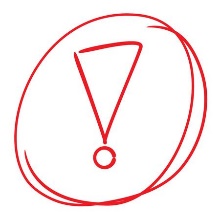 GO / NO GO
Uitzonderingen :
Joint PhD

bv: 1 jaar UA – 1 jaar Ugent – 1 jaar UA – 1 jaar UGent
Lopende beroepsprocedure
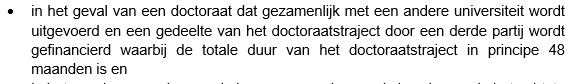 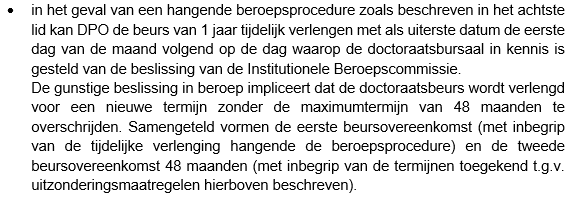 Beurs wordt nog 3 mnd uitbetaald
11
Financiering beurs
4
Financiële check !
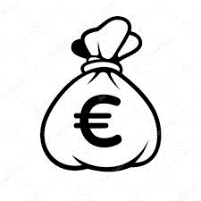 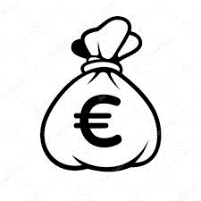 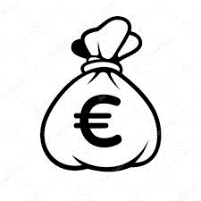 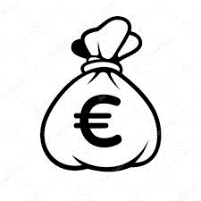 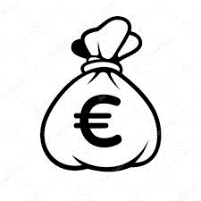 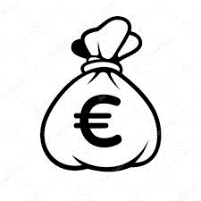 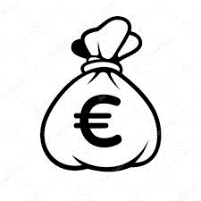 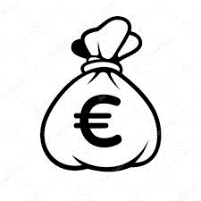 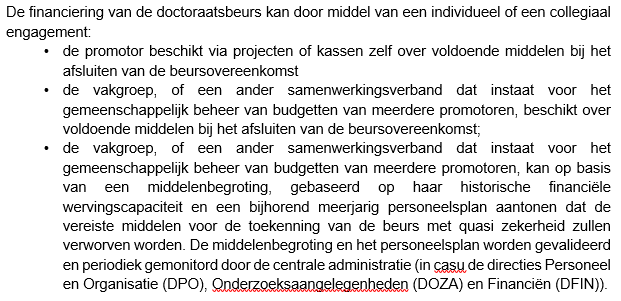 2 opties :
bij de start zijn middelen beschikbaar
Op basis historische financiële wervingscapaciteit aantoonbaar met quasi zekerheid te verwerven
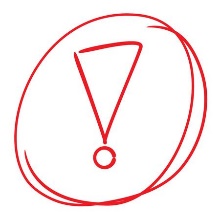 Bij gunstige beoordeling voortgang PhD-traject : beurs loopt door
12
WAT ALS …
Financiering voor 4 jaar niet voorhanden bij de start
Is OK, hoeft niet
Als uit opgegeven engagement voldoende financiële wervingscapaciteit blijkt … dan GO
Bursaal stopt en restmiddelen onvoldoende om nieuw traject op te starten
Als uit historische data blijkt dat financiële wervingscapaciteit voorhanden is … dan GO
Concept “poolen van middelen”  biedt hier opportuniteiten … geen verplichting uiteraard
In e-vta voor deel ontbrekende financiering een kas aanduiden
Bij initieel e-vta: vervolgtraject financiering aanduiden (zal op te laden sjabloon worden)
Dit is niet bindend dus daar kan via LOVB steeds van afgeweken worden.
Collegiaal engagement: 	NL: https://sapedoc.ugent.be/?ID=164  								EN: https://sapedoc.ugent.be/?ID=165
Het bij uitzondering alsnog fout loopt
	Centraal vangnet voorzien : optie is centrale pre-financiering
13
Deeltijdse beurs als top up
Deeltijdse beurs als top up in aanvulling externe beurs < 1.350 €
bv: een deeltijdse beurs van 350 eur netto per maand kost ongeveer 560 eur.



https://www.ugent.be/en/research/doctoralresearch/recommended-financial-means-for-phd-students
Externe ‘deeltijdse’ lage beurzen hebben niet altijd een looptijd van 4 jaar:
 Bijkomende uitzondering op de 1+3-regel bij toekenning deeltijdse beurs 
 	=> technische amendering reglement ingepland
14
Einde beursovereenkomst
Voorziene einddatum
Onderling akkoord
Niet-herinschrijving :
Beslissing PhD-student
Negatief voortgangsrapport
Tucht en dringende reden
Voortzetting niet toegelaten nevenactiviteit
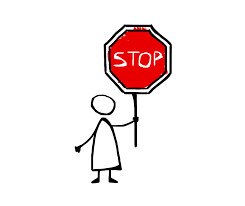 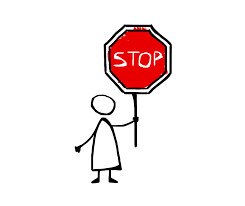 Onvoldoende financiering
15
Ingangsdatum
Op einddatum lopende beursovereenkomst :
Optie 1 : nieuwe beursovereenkomst conform nieuw reglement
Optie 2 : geen verlenging 		beursovereenkomst
Academiejaar 2021 - 2022
Voorstel: 1 oktober 2021
Nieuwe beursovereenkomst :
Conform het nieuwe reglement
16
Praktische modaliteiten
Bedrag :
Maandelijks : netto idem als AAP in eenzelfde gezinssituatie, vastgesteld op 1 januari
Jaarlijks : vakantiegeld, eindejaarspremie, ecocheques
Woon-werkverkeer (openbaar vervoer, fiets)
Verloven :
Vakantieverlof
Thematische verloven
Omstandigheidsverlof
Idem als personeelsleden
17
Meer info
https://www.ugent.be/intranet/nl/op-het-werk/aanwervingen/opstart/bursalen/nieuwreglementdb.htm# 

https://www.ugent.be/intranet/nl/op-het-werk/aanwervingen/oap/nieuwreglementdb.htm 

vragen: reglementdrbeurs@ugent.be
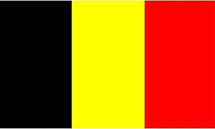 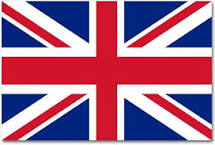 https://www.ugent.be/en/work/phd/regulations.htm
https://www.ugent.be/en/work/phd/regulations.htm 

questions: dsregulations@ugent.be
18